ワーク
ショップ
華翔舞
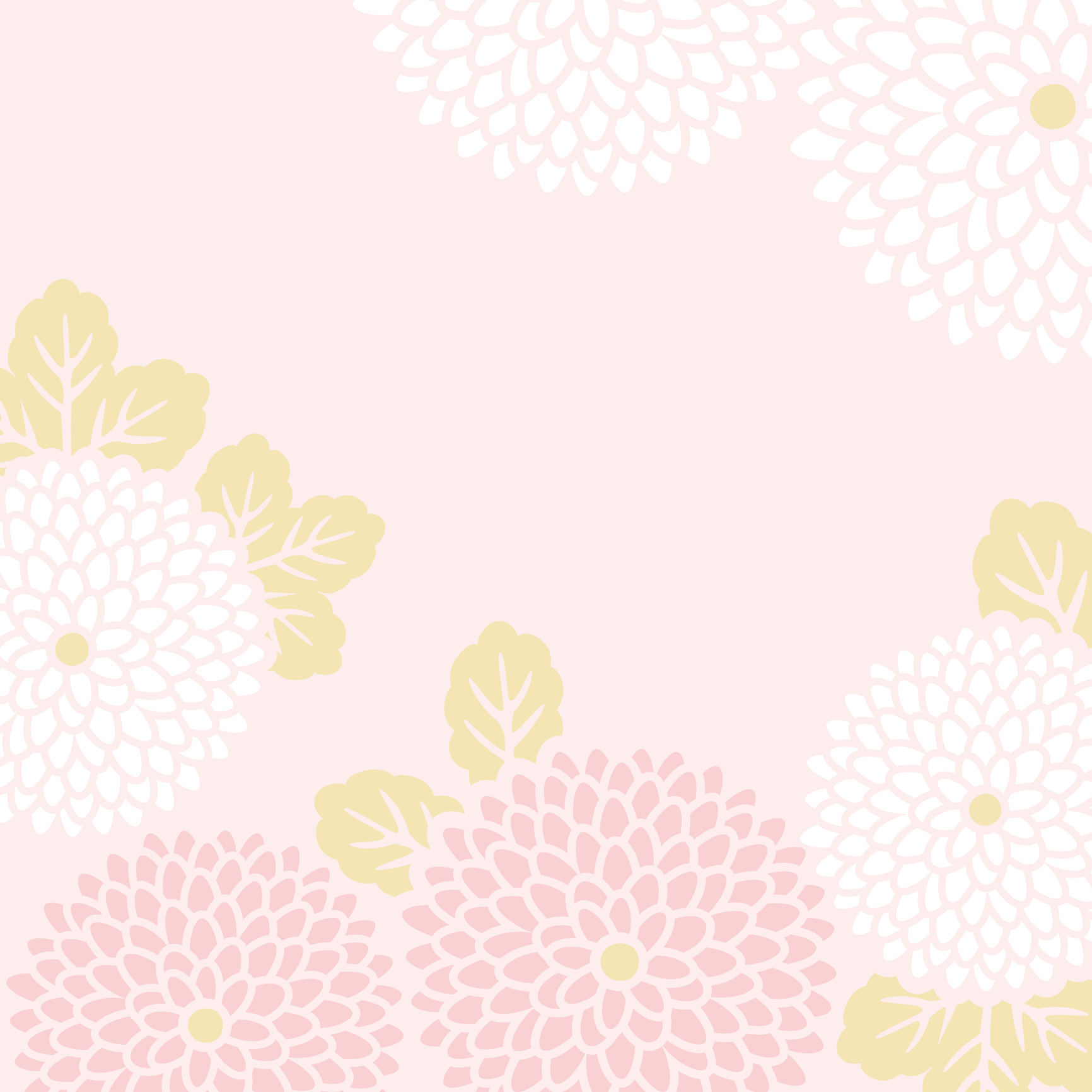 開講のお知らせ
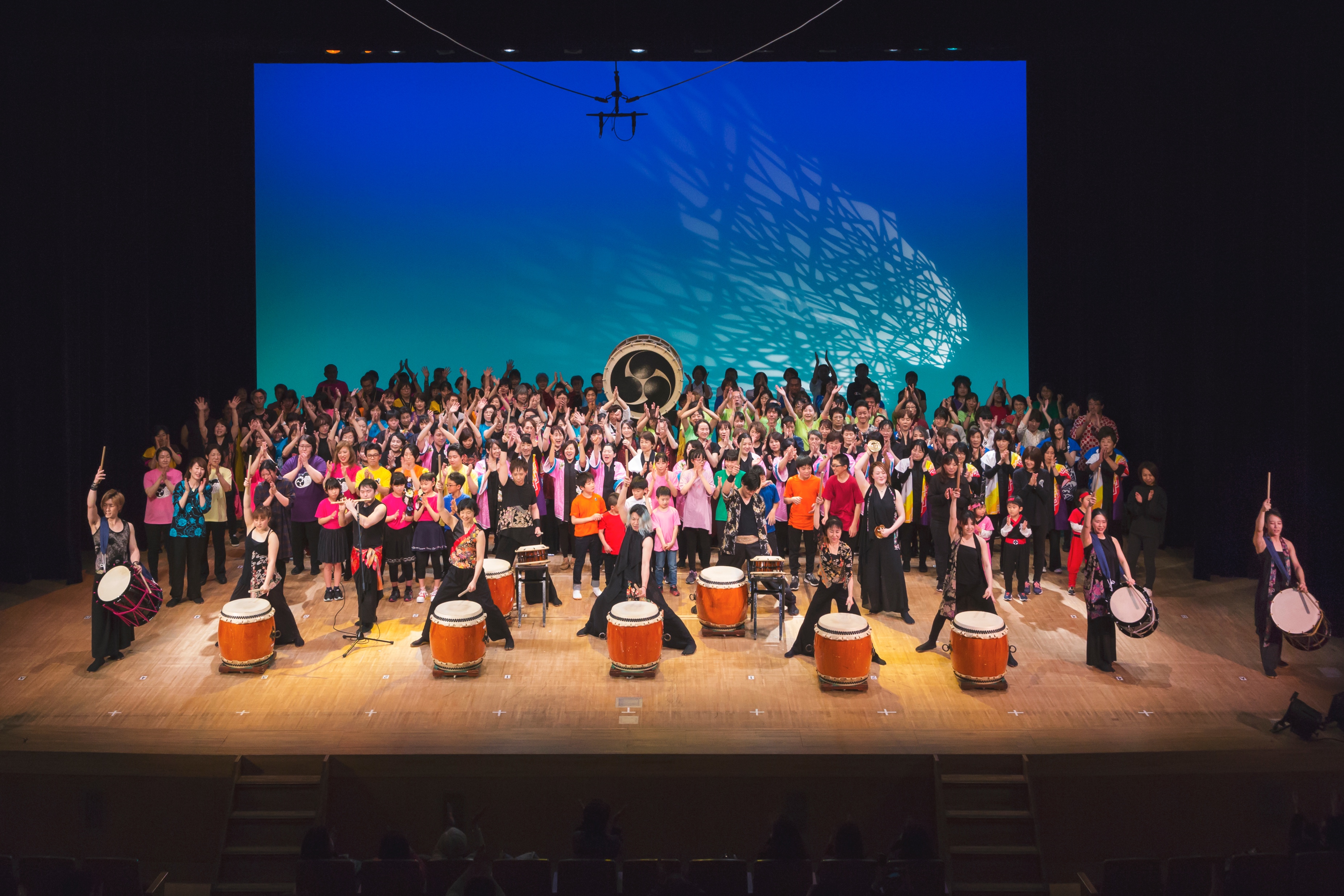 花が満開に咲き乱れる様を太鼓・篠笛・チャッパで華やかに表現する人気演目「華翔舞」に挑戦するクラスです。

この機会に是非、ご参加ください。
「太鼓船」グランドフィナーレでお馴染の演目「華翔舞」にトライしませんか？
お申込方法
クラス概要
★ 全12回のワークショップ
・月謝：￥5,500  (口座振替)

・講師：真崎滉大

・定員：12名
       重要:2020年4月開始クール(2020年5月休講)に
　　　      在籍していたメンバ―を優先とします。
・対象：
　　タイコラボ船橋 , 行徳 , 千葉 会員
受講をご希望の方は、お電話またはフロントスタッフまでお申し込みください。
☎️ 047-467-8700 (受付 10:00〜22:00)
・レッスン日時：
　　(土) 10:00 〜 12:00 (月1回・ 120分)

・初回レッスン日：
　　2020年12月12日 (土) 10:00〜12:00

・会場：タイコラボ船橋
申込締め切り：11月20日 (金)
※ お申込数が定員を超えた場合、抽選となります。
※ 最少催行人数に満たない場合、開講を見送ります。
※欠席された場合はレギュラークラスにて振替可能
　(千葉・船橋・行徳)